多维阅读第3级
Brow Bear
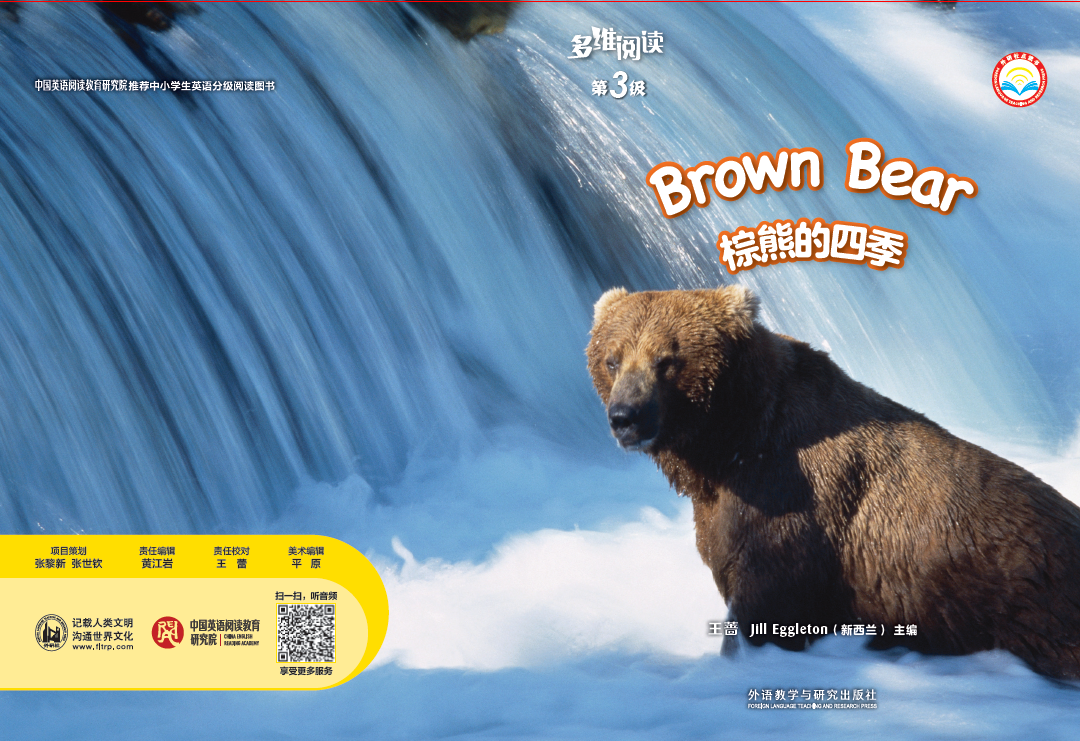 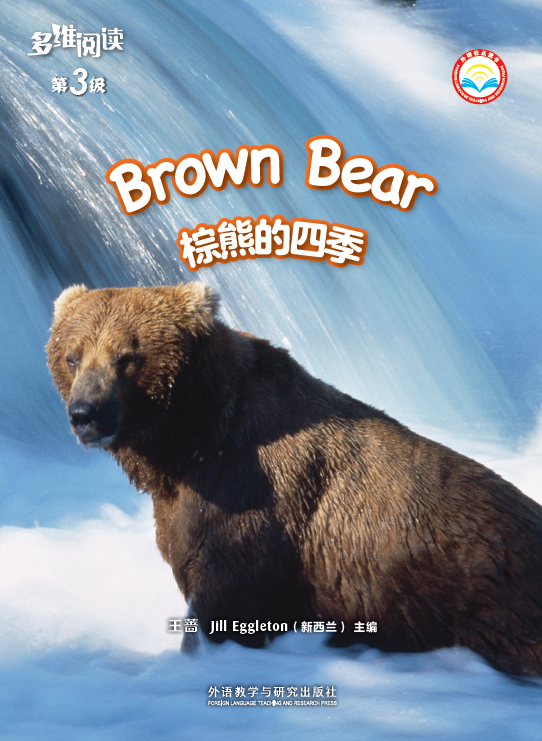 What’s the title?
Who’s the writer?
What will happen
to the brown bear
in the book?
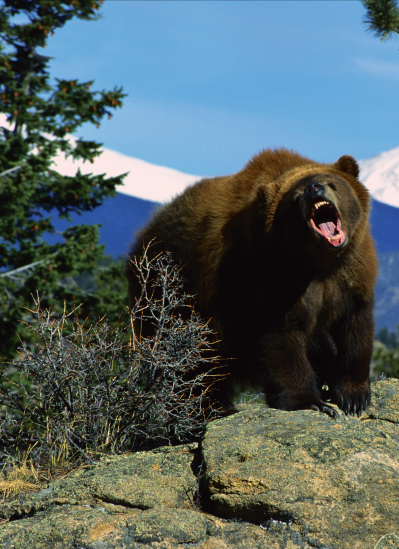 Do the bears do the same things in the four seasons?
View & Listen.
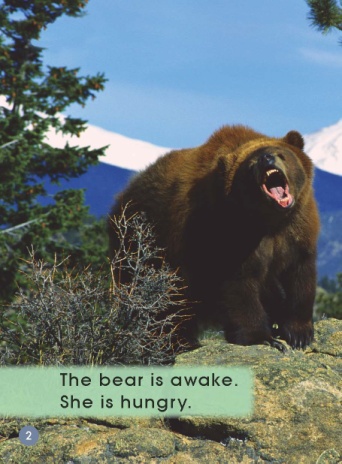 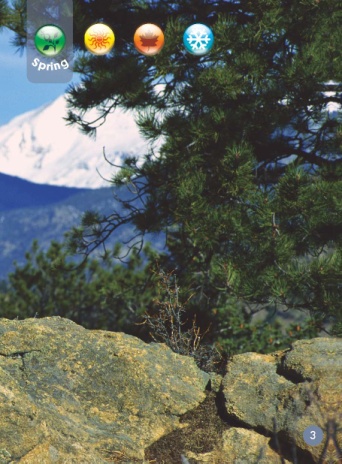 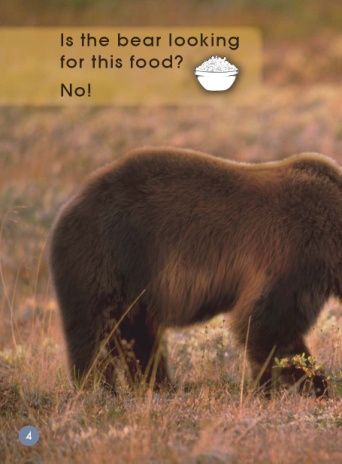 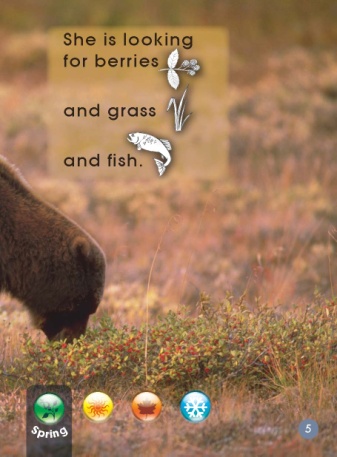 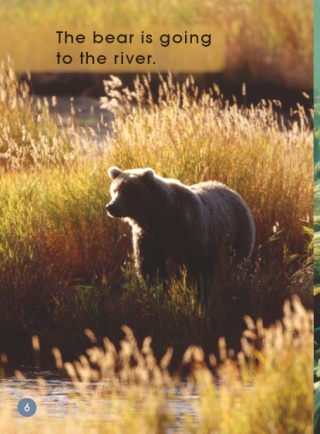 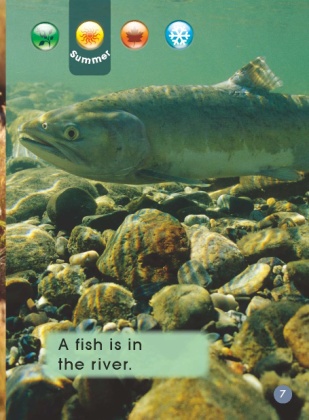 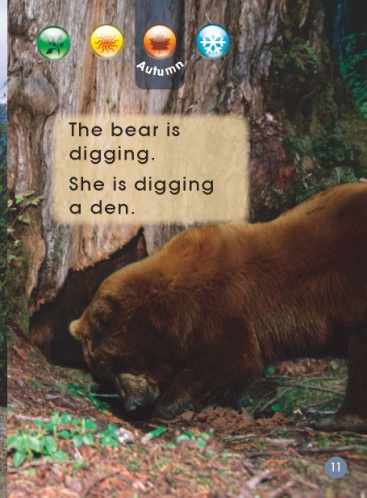 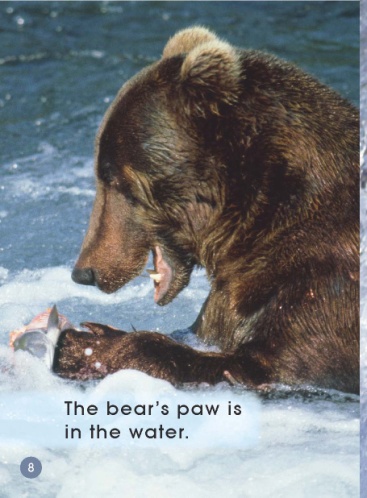 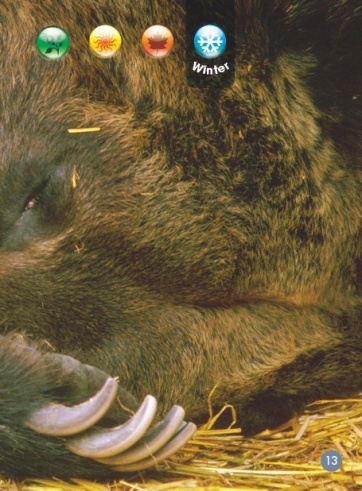 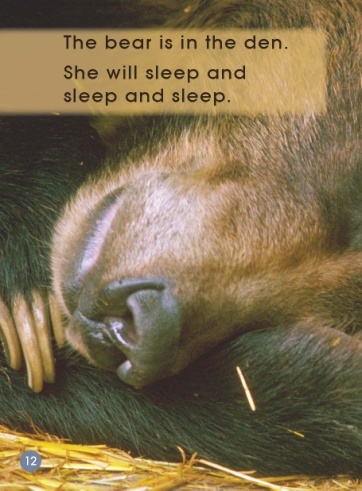 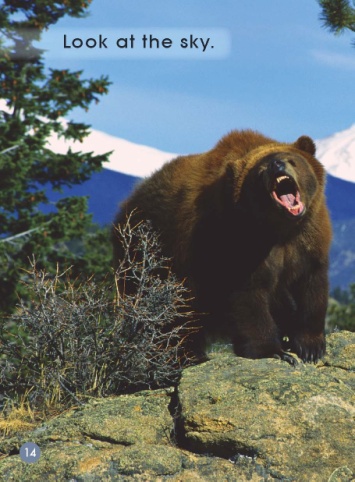 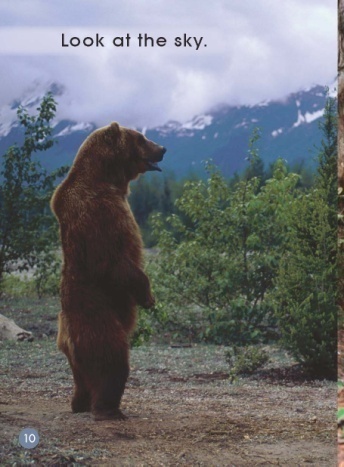 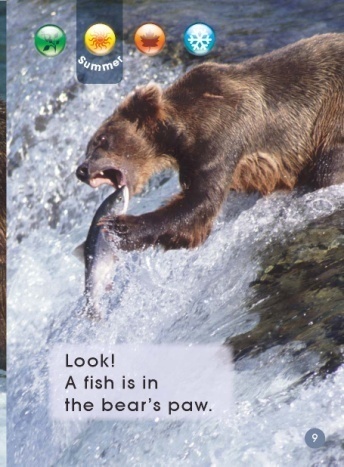 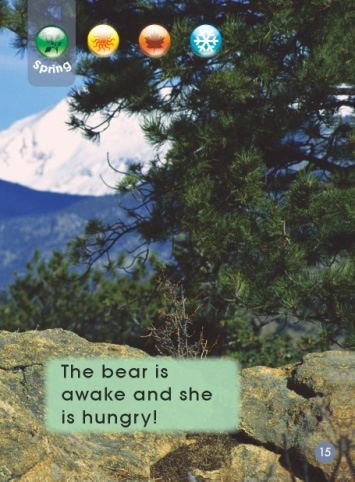 Read & answer.
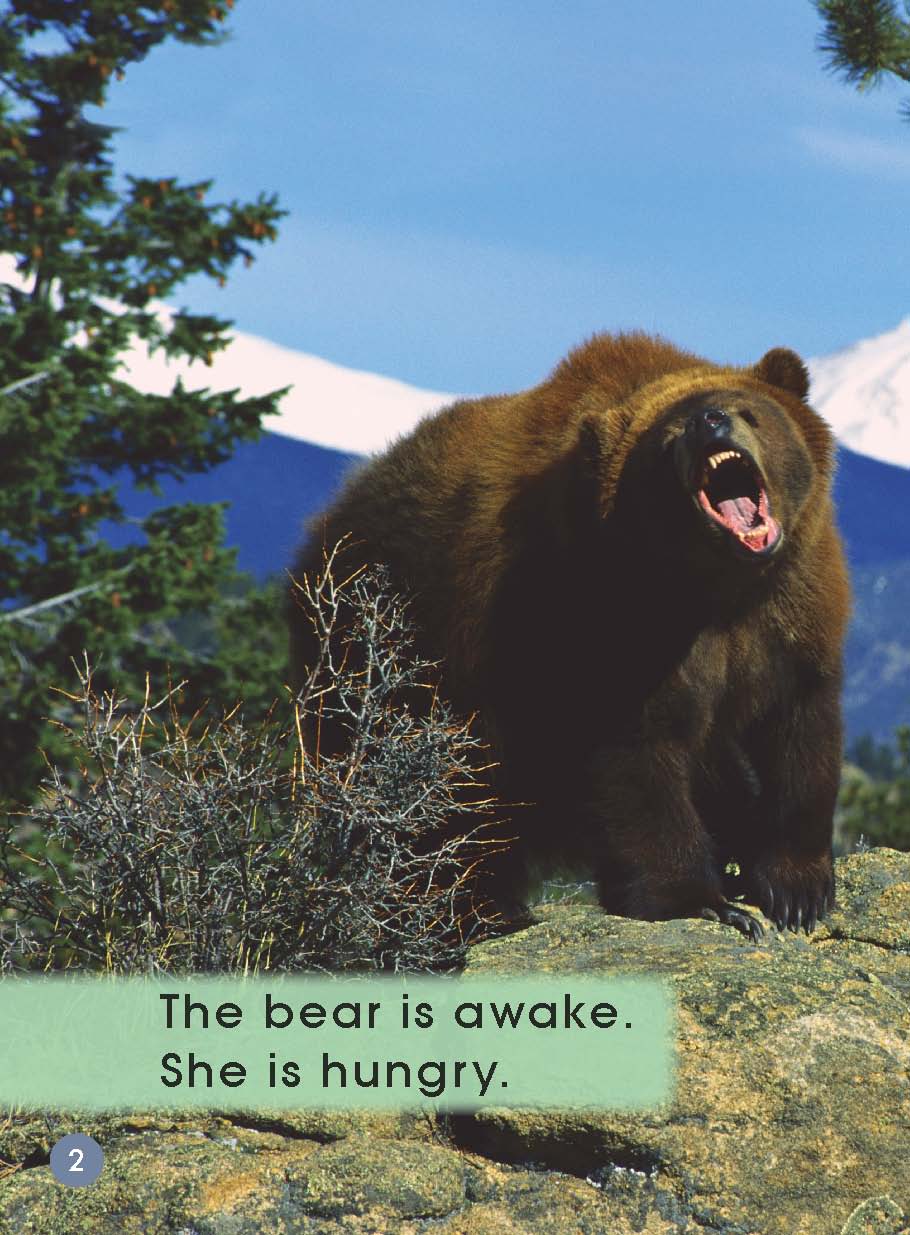 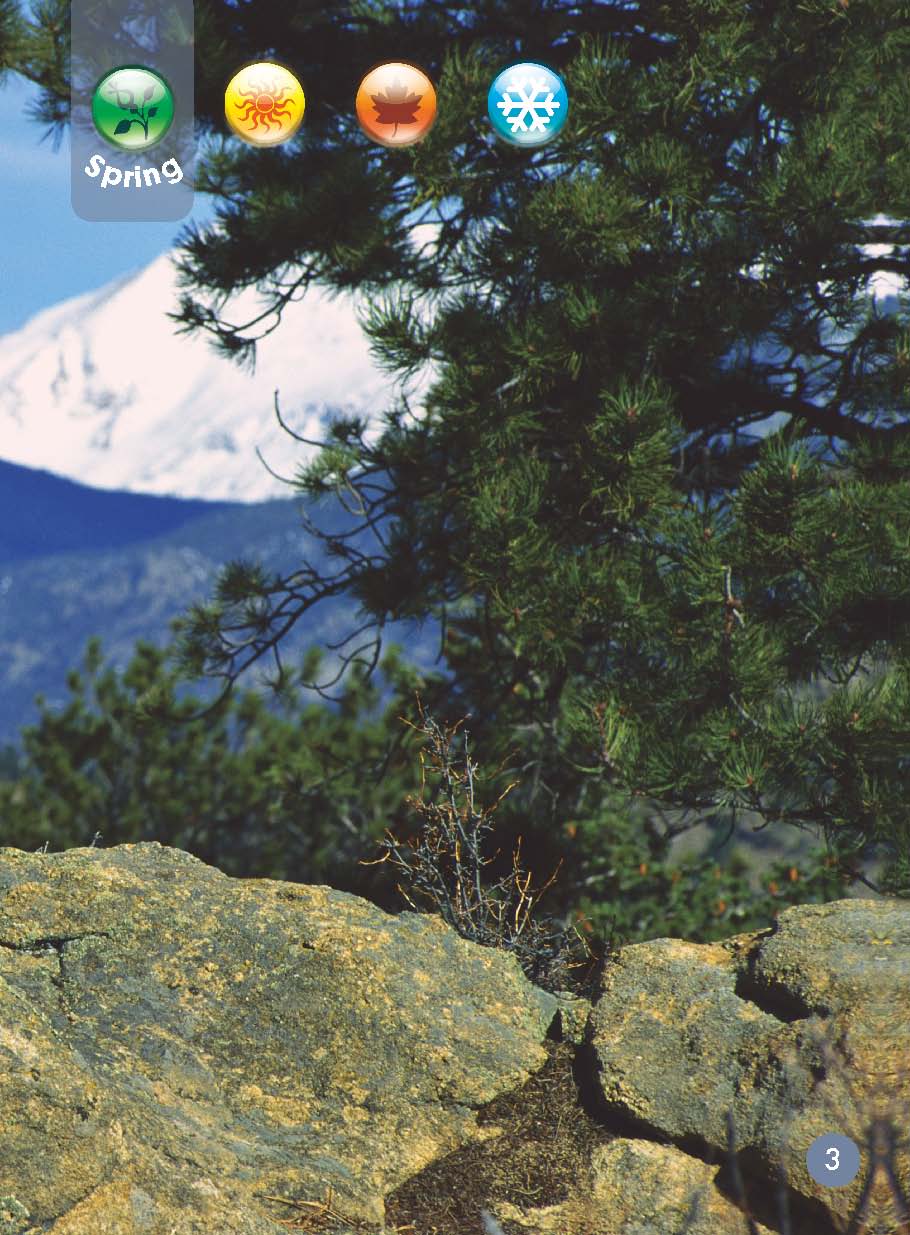 Look at the symbols. What time of the year is it?

What do you think the brown bear might do?
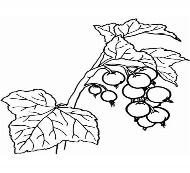 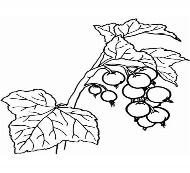 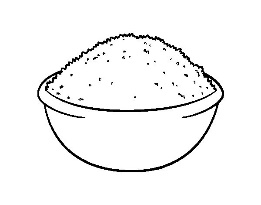 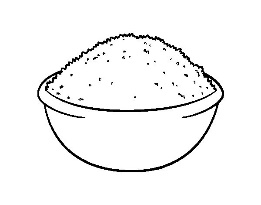 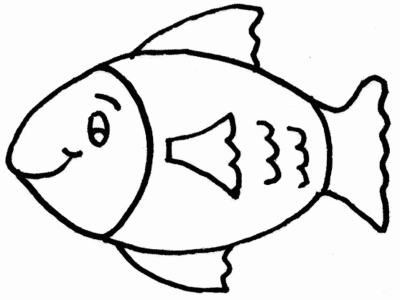 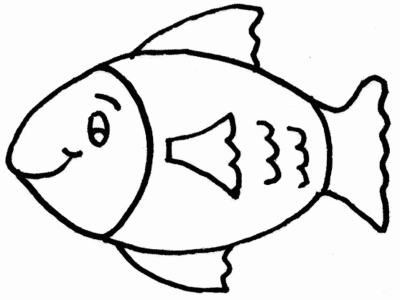 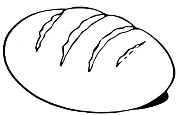 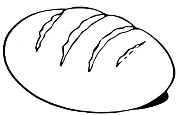 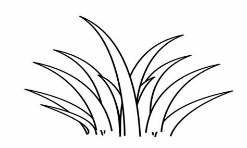 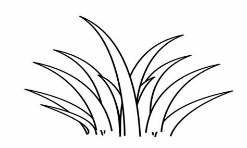 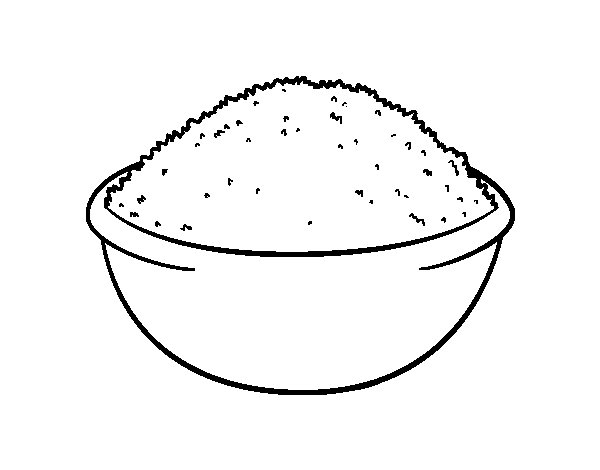 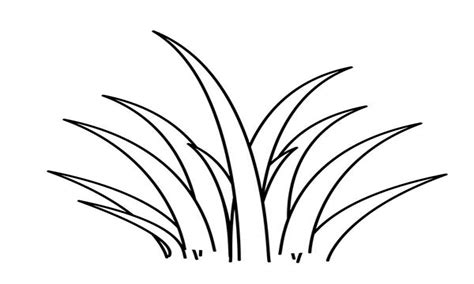 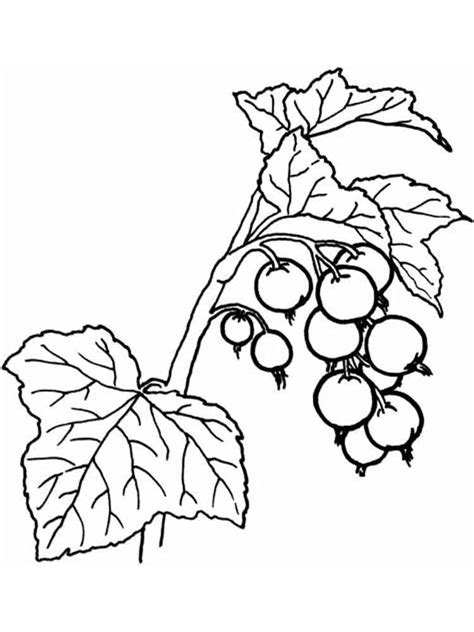 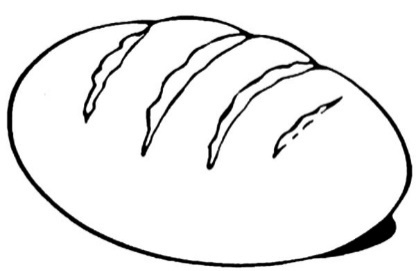 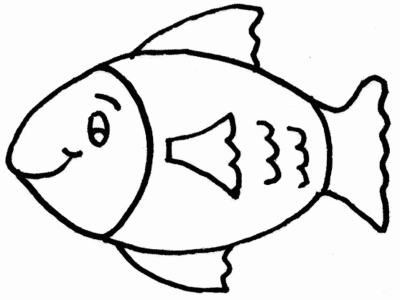 What sort of food do you think the bear likes?
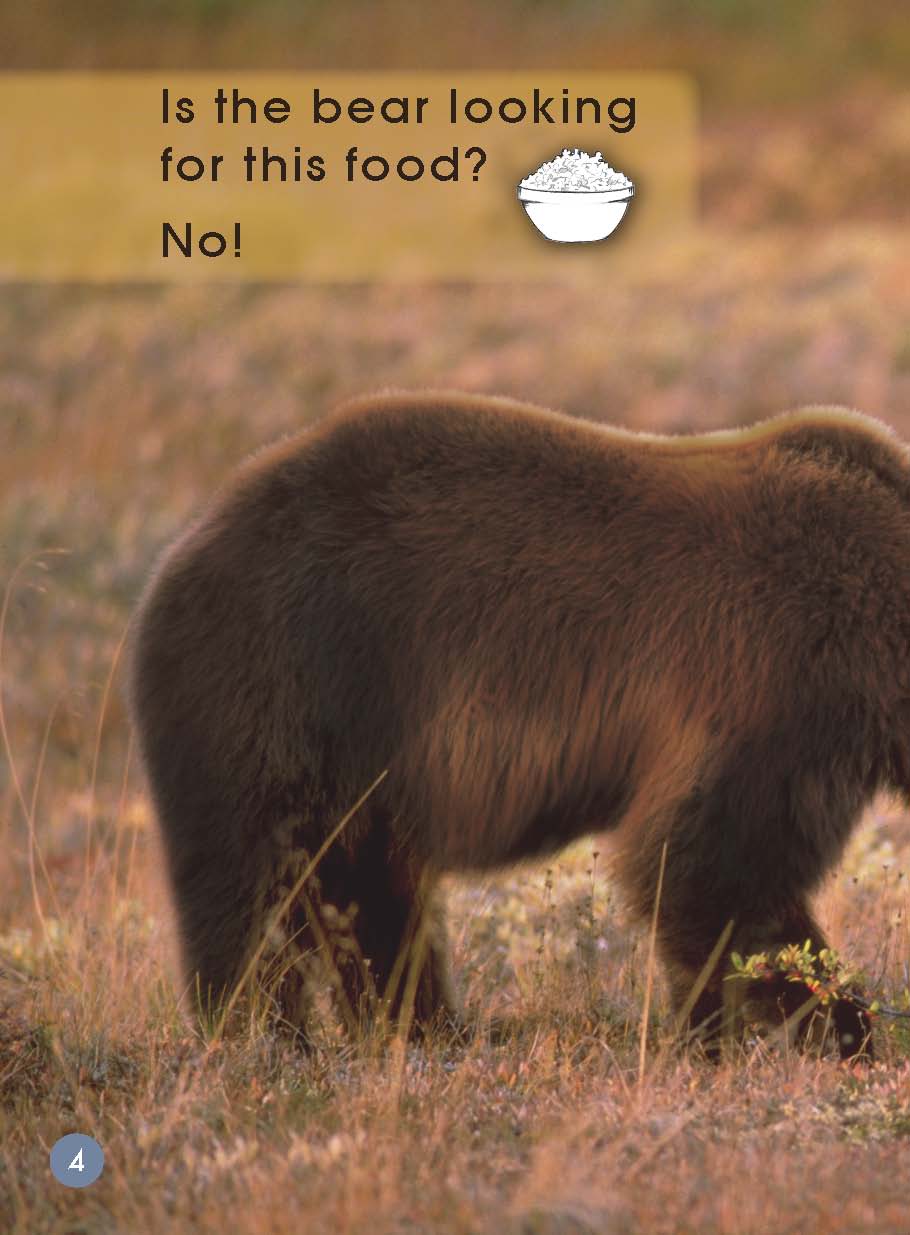 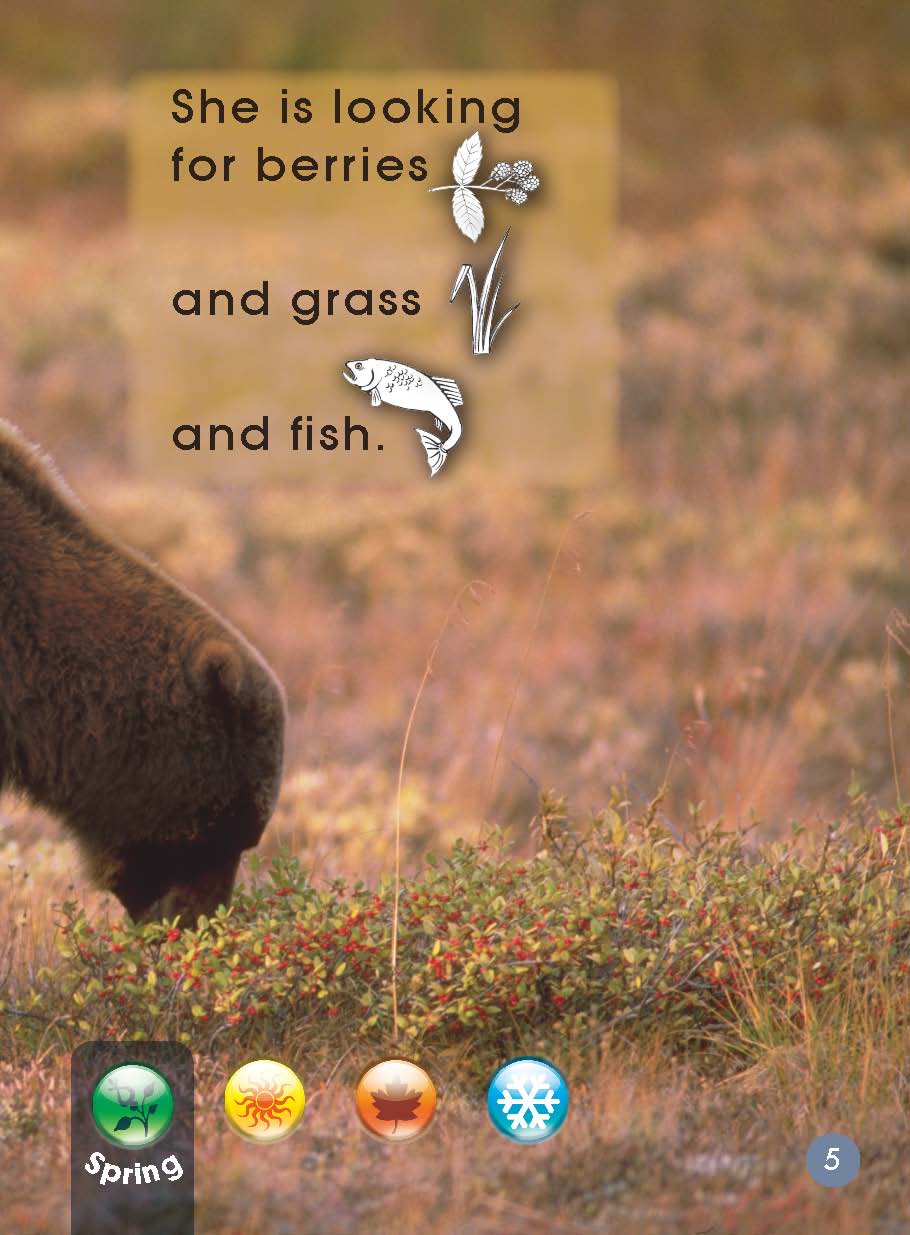 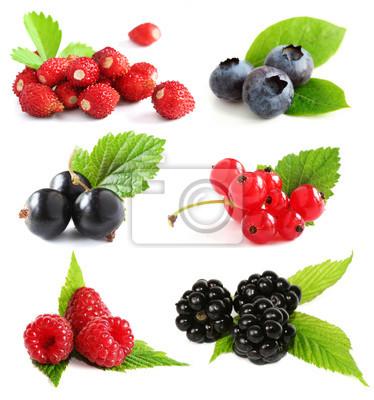 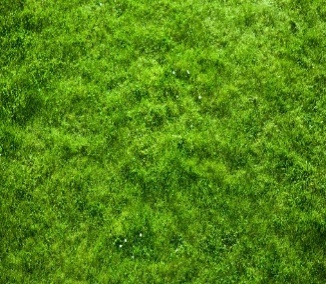 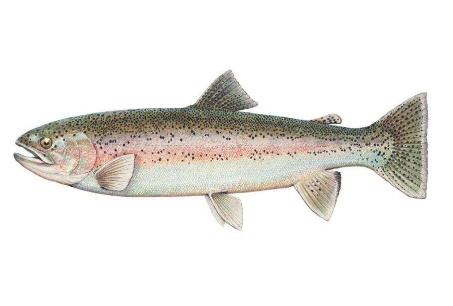 fish
berries
grass
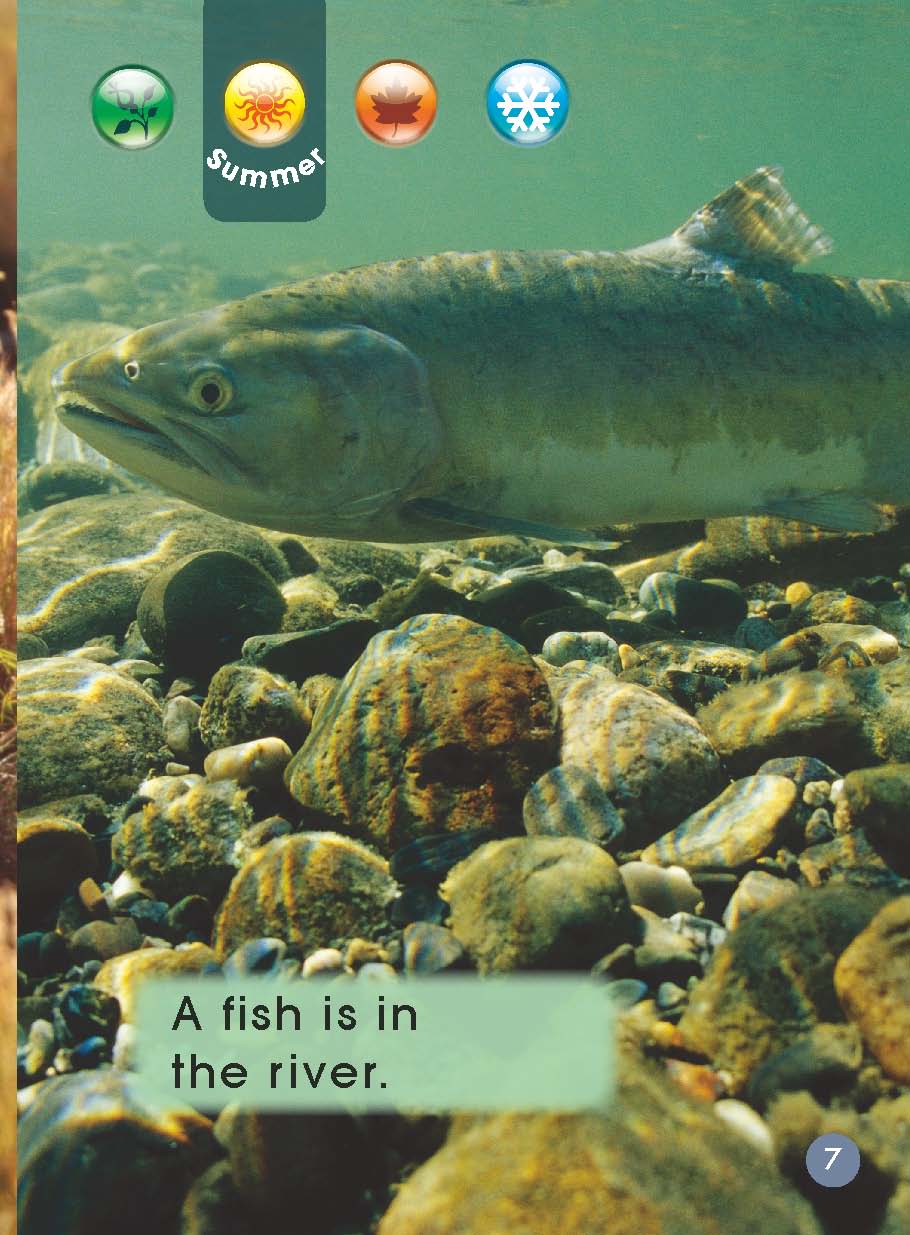 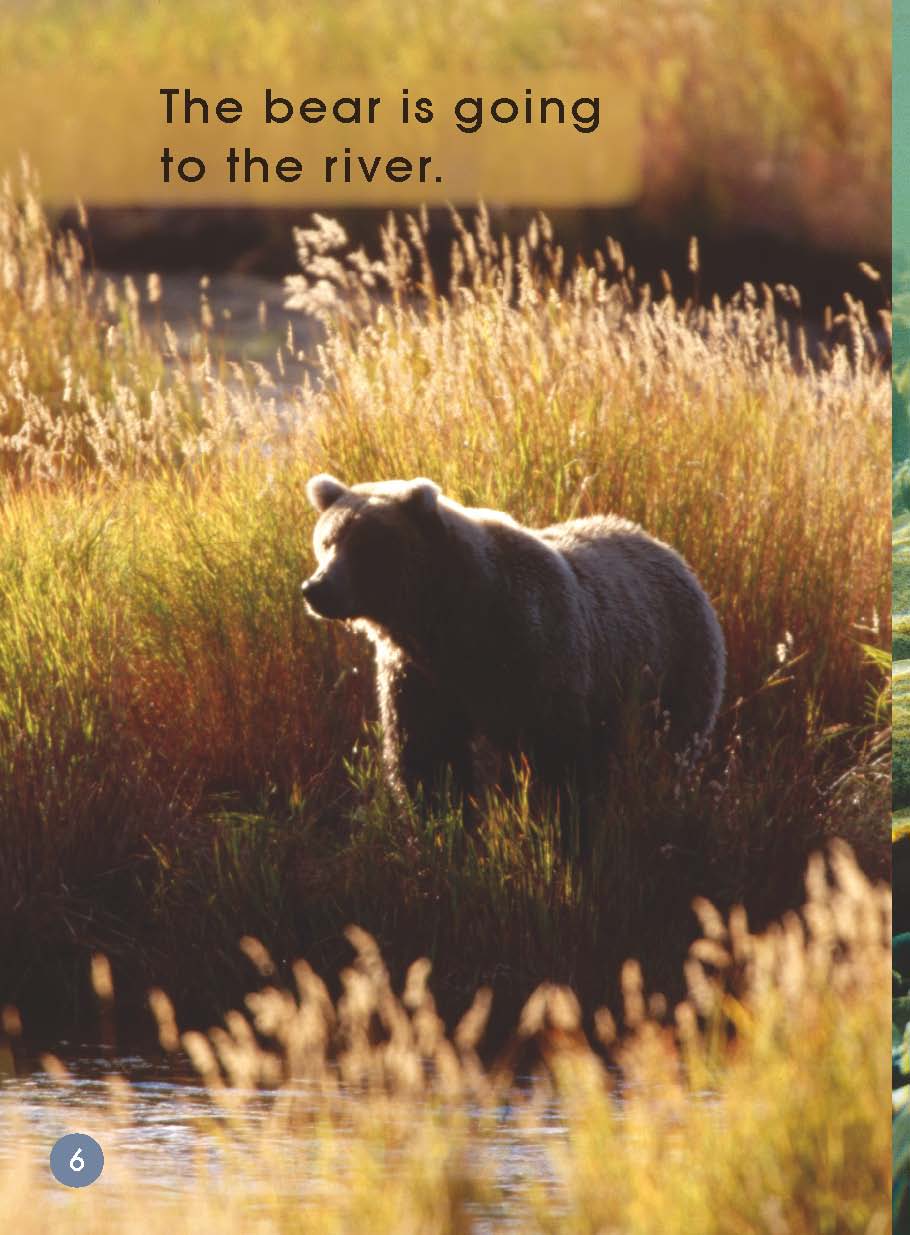 Look at the symbols. What time of the year is it?

What do you think the brown bear might be doing here?
What might the brown say here?
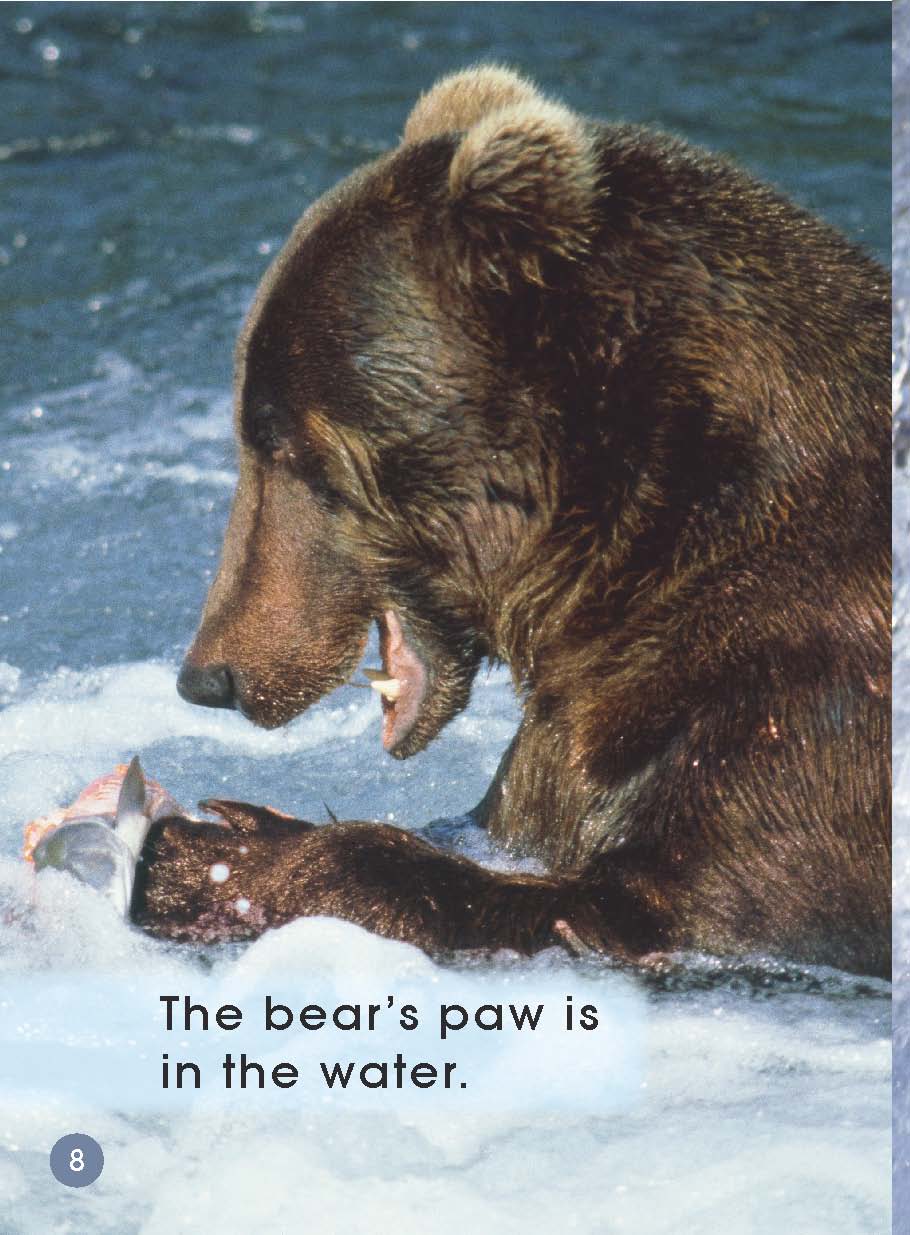 …
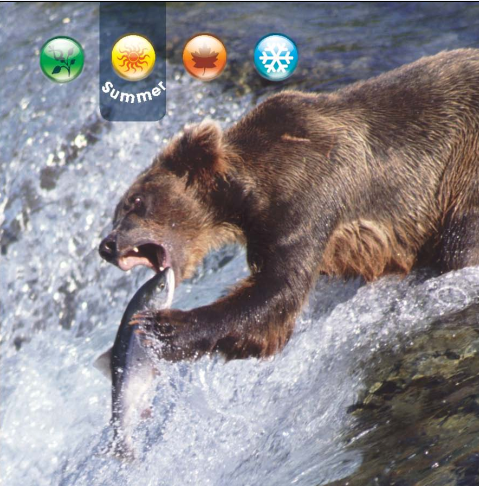 What does the bear use to catch the fish?
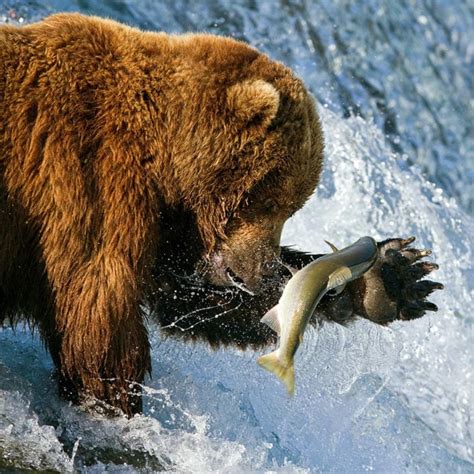 paw
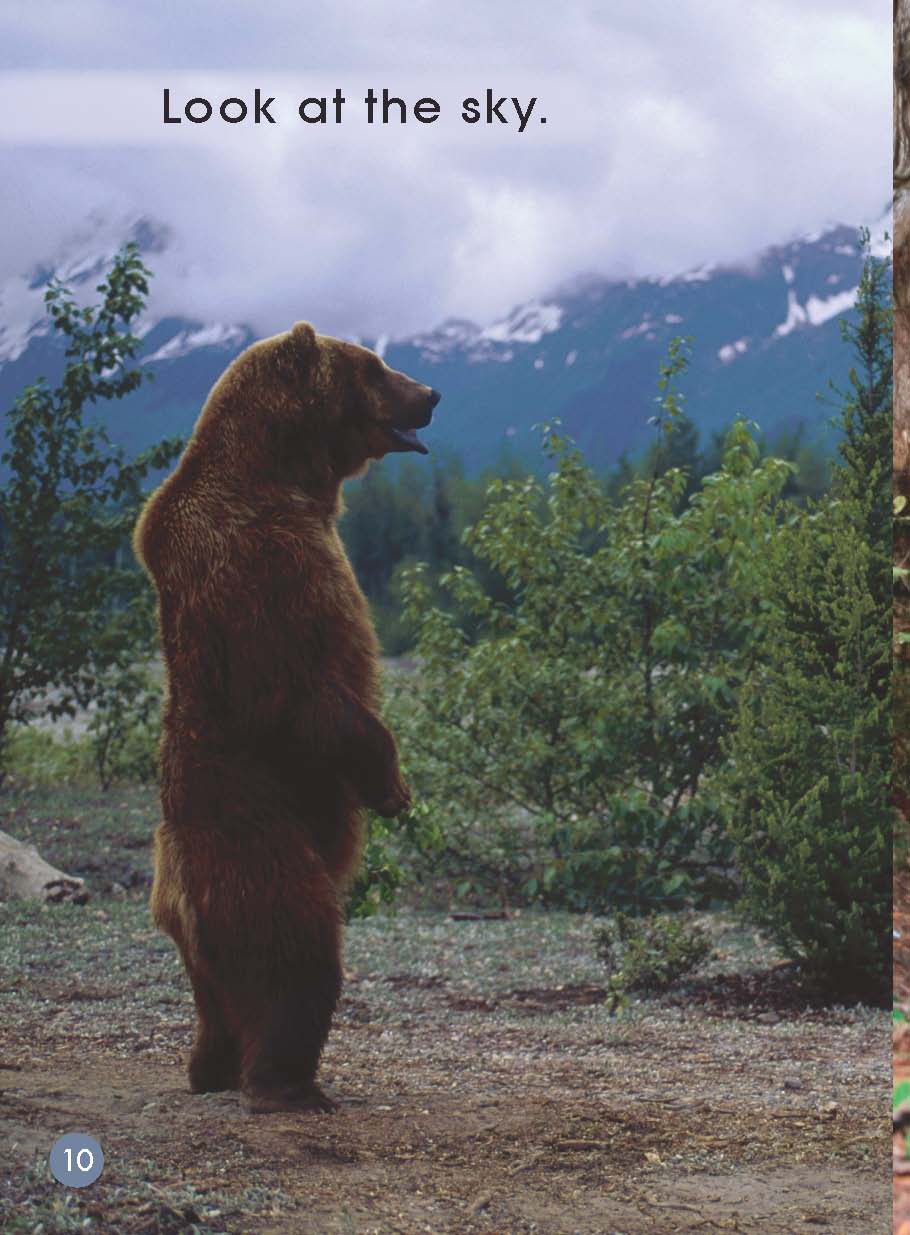 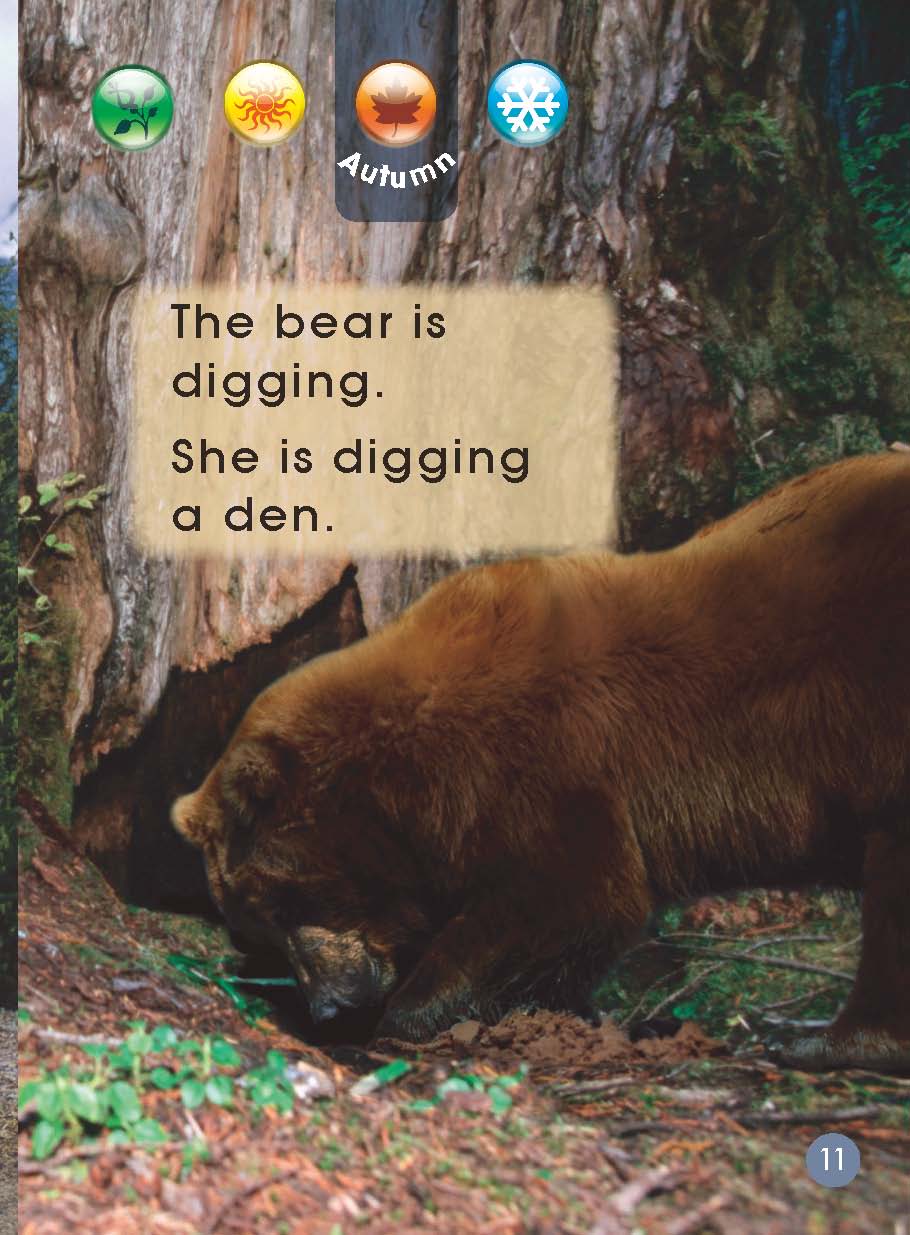 What time of the year is it? What’s the bear doing?
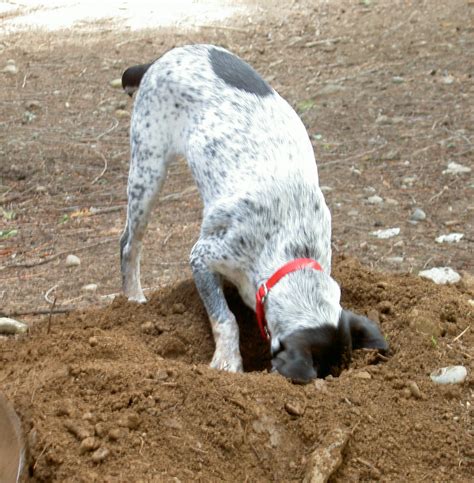 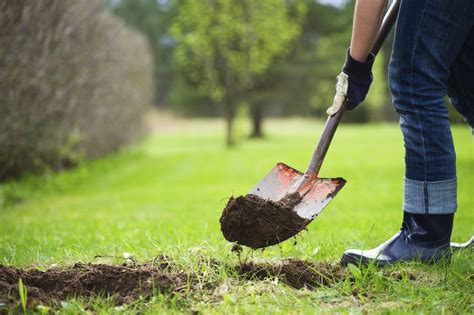 dig
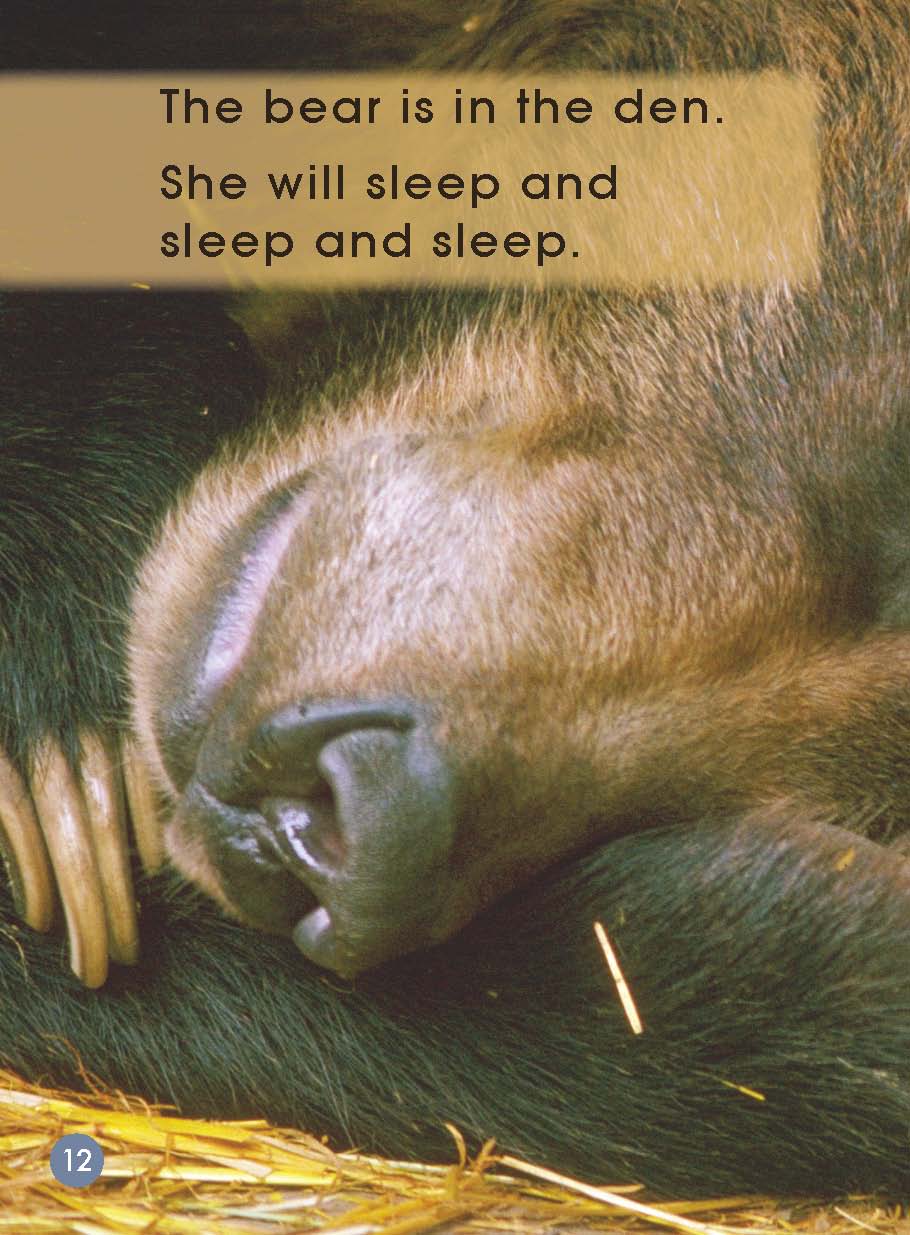 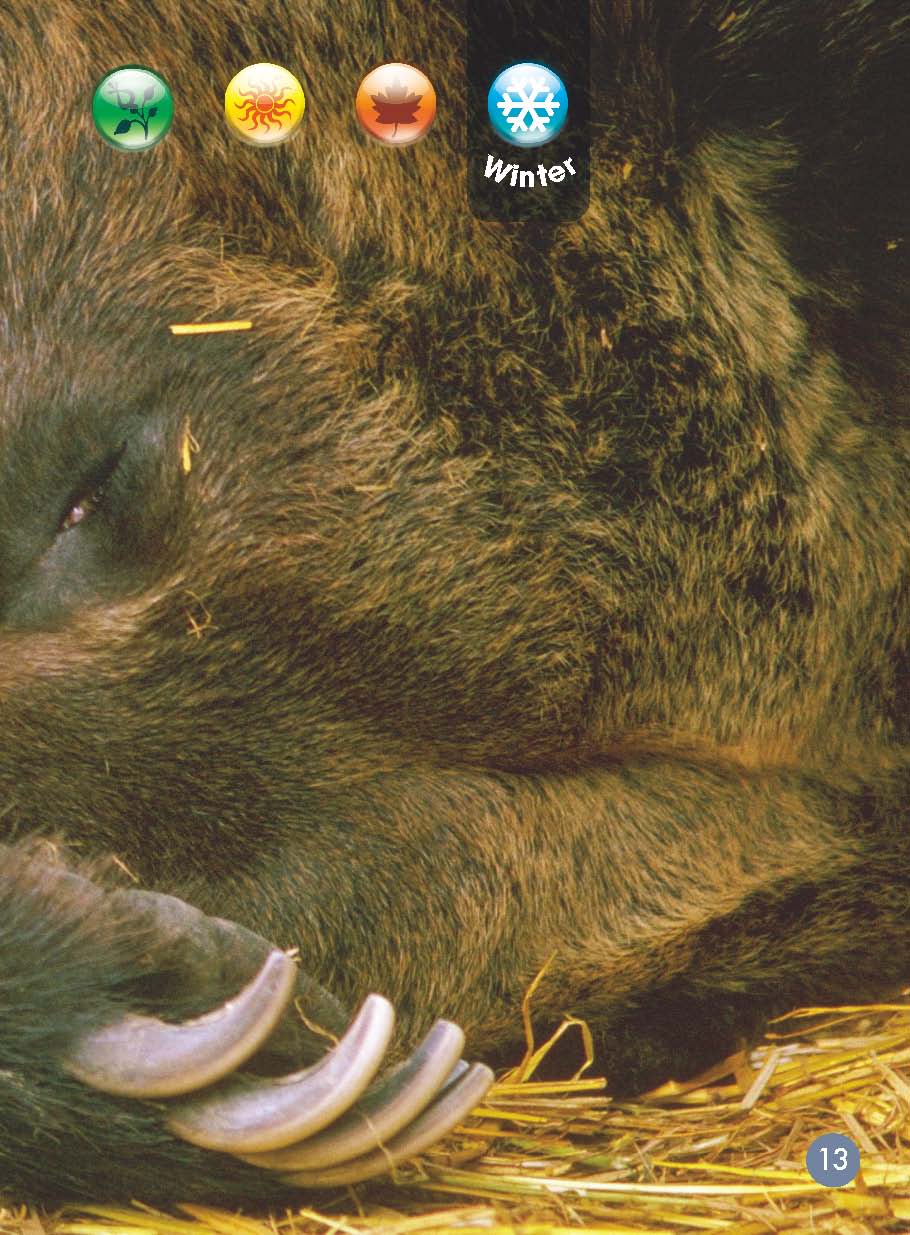 What is the bear doing? 

Why do you think they do this?
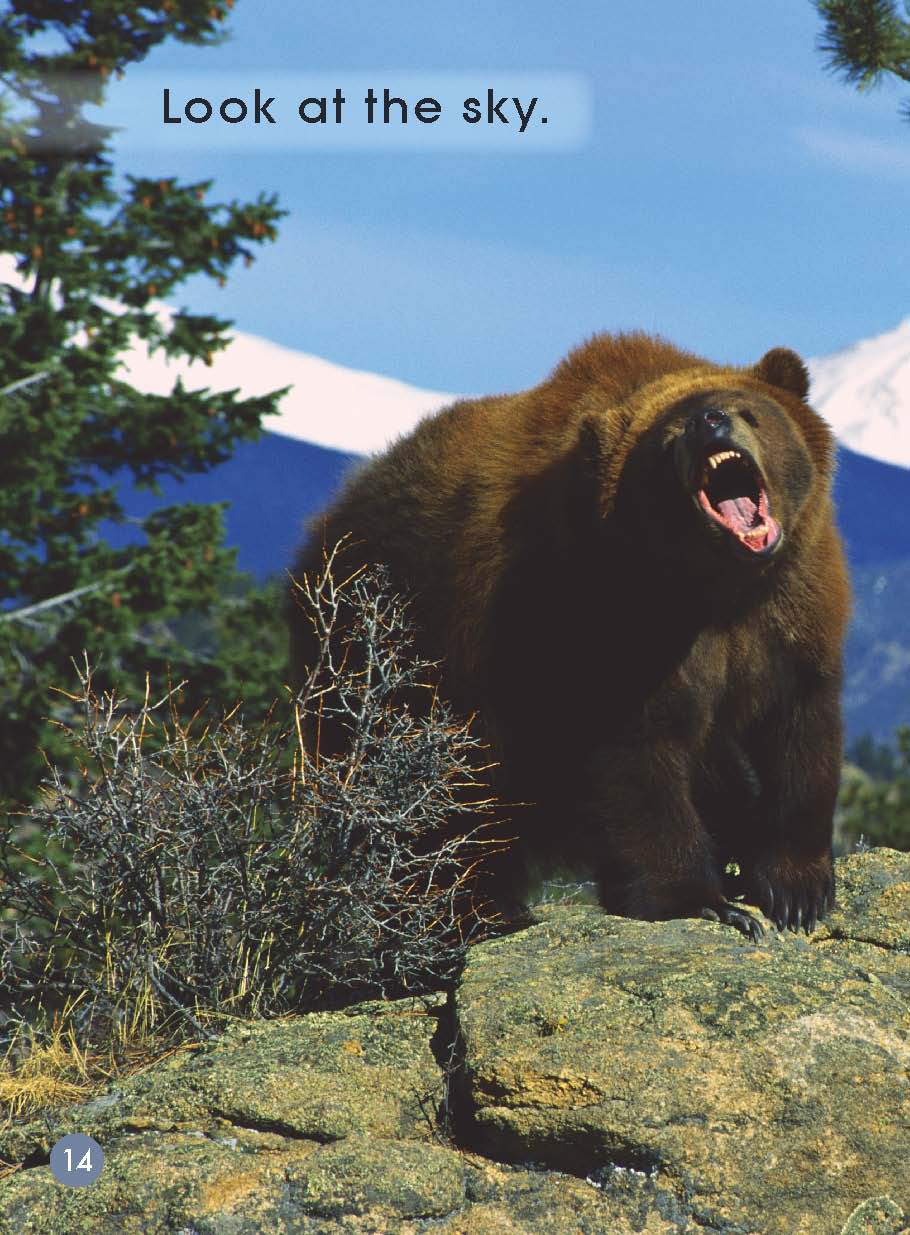 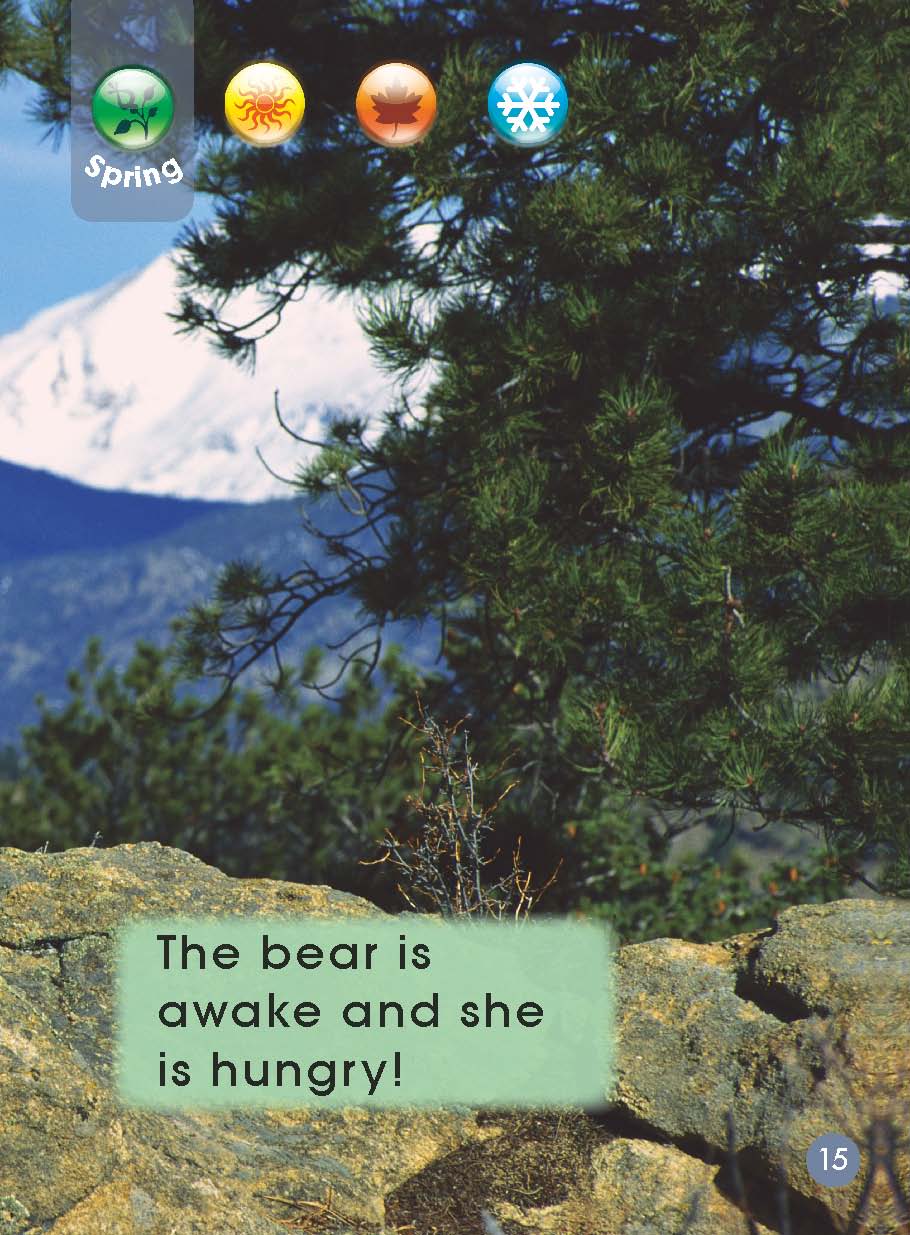 What time of the year is it now? How does it feel?
Read & match.
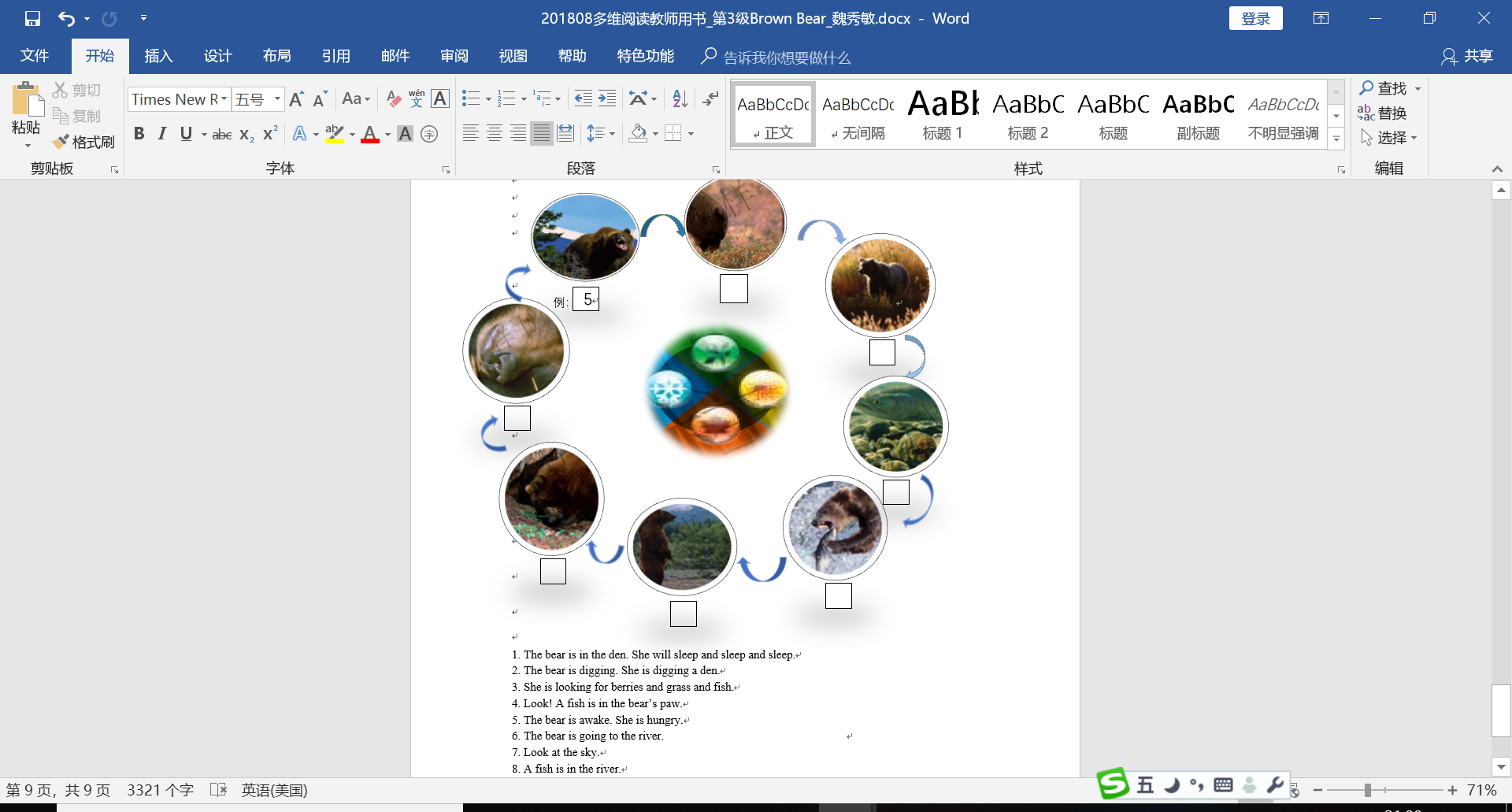 Read and match.
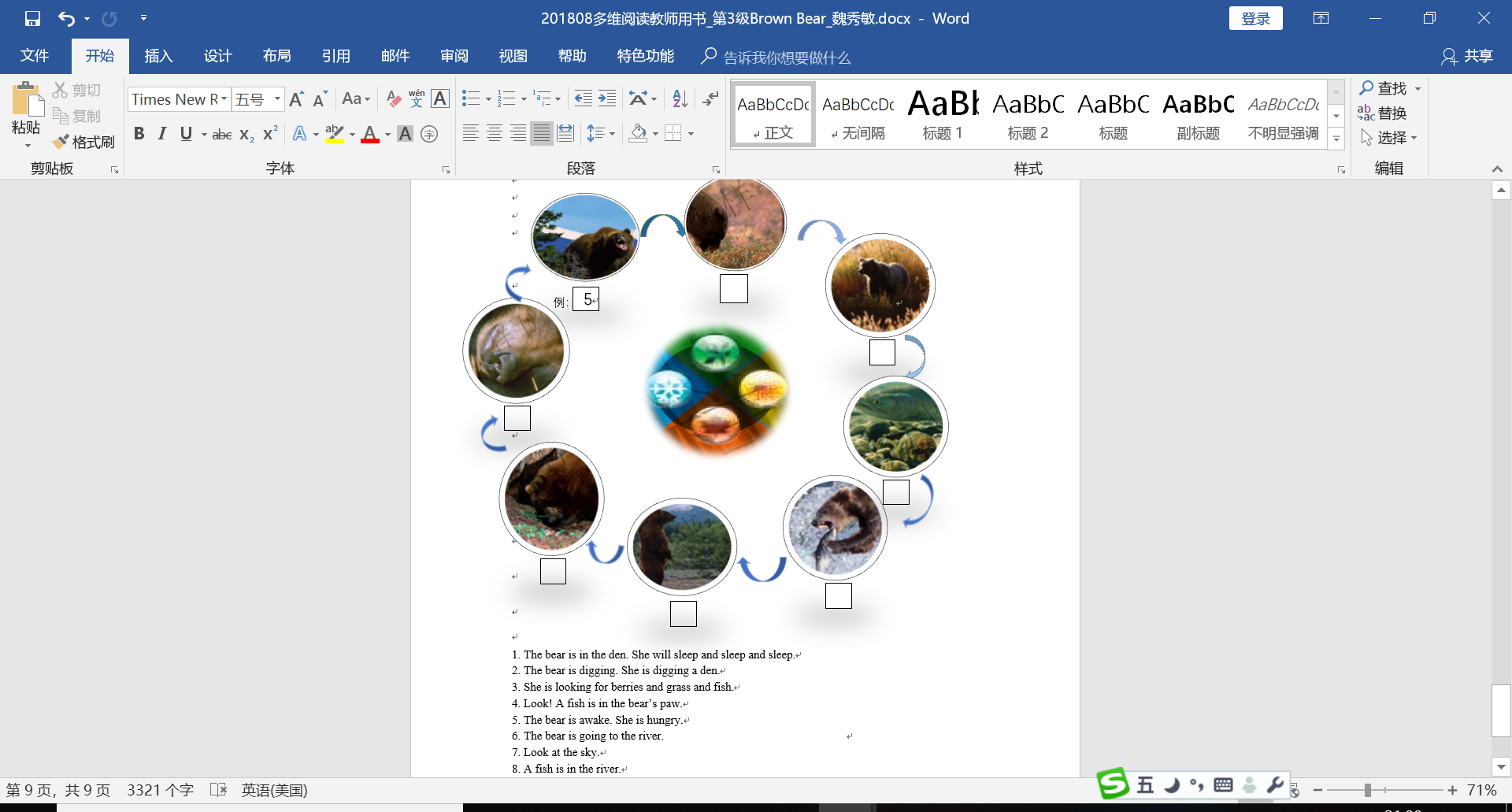 3
6
1
8
2
4
7
Read & learn.
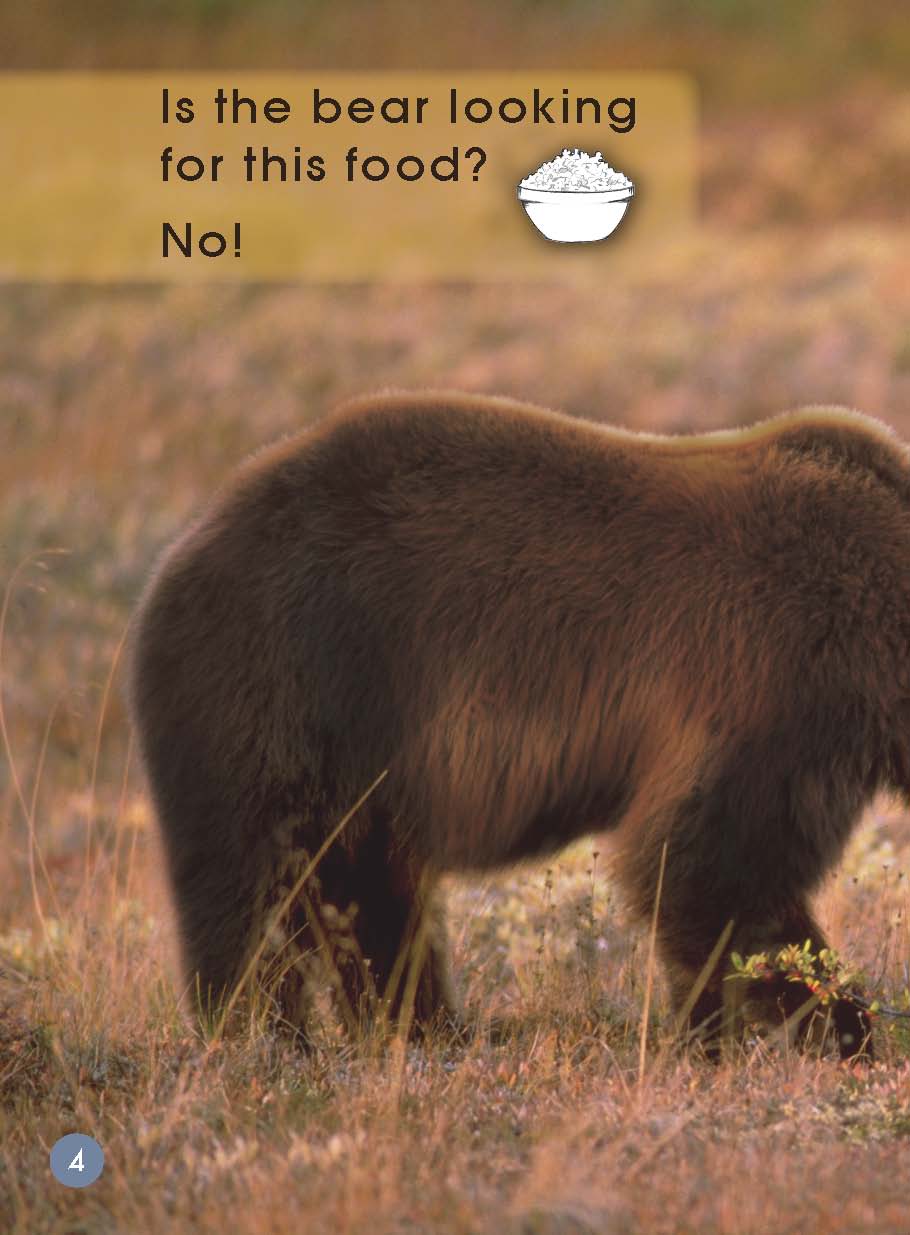 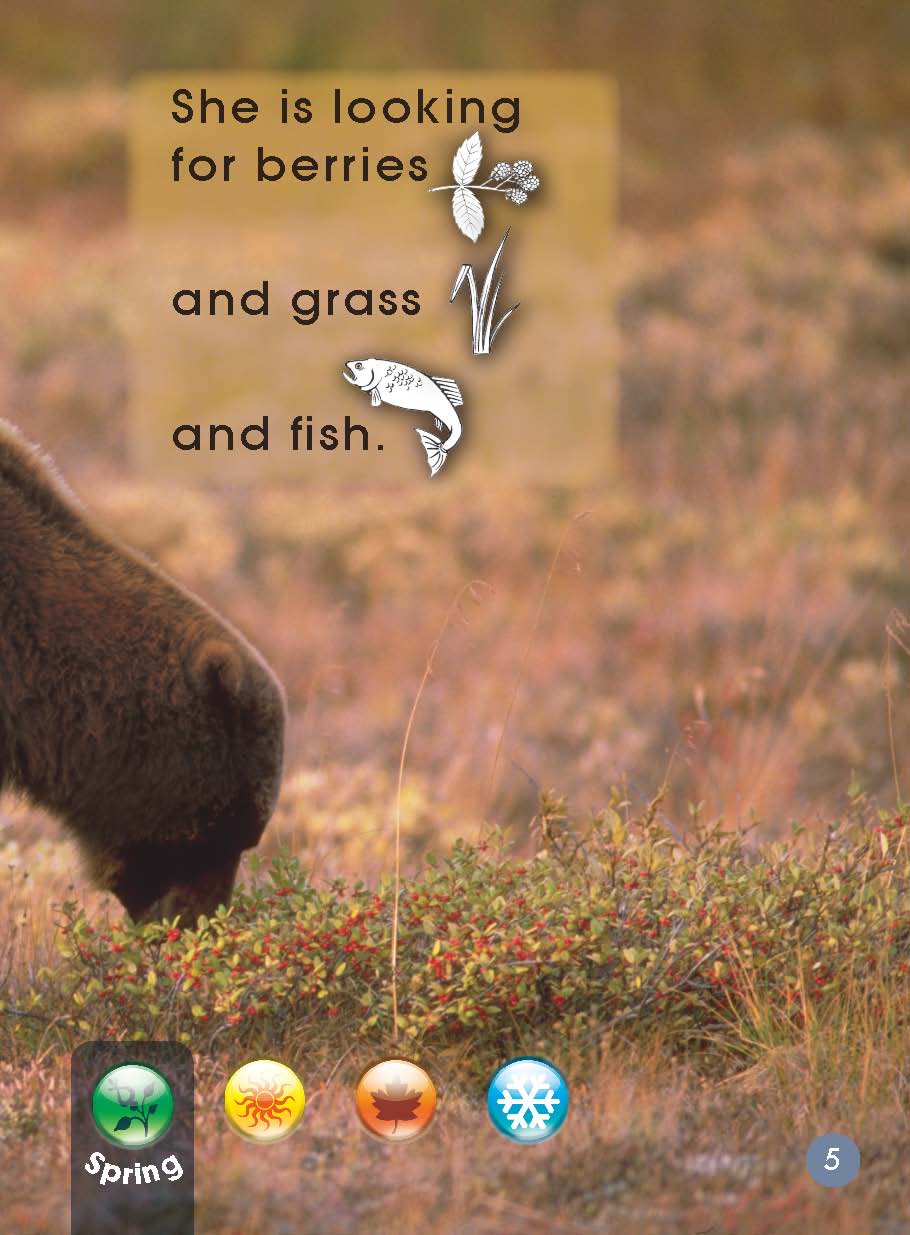 fish
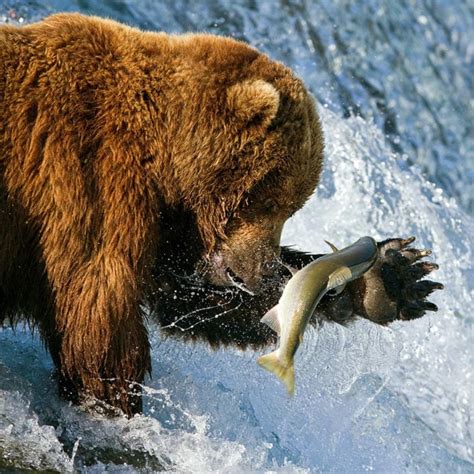 paw
s
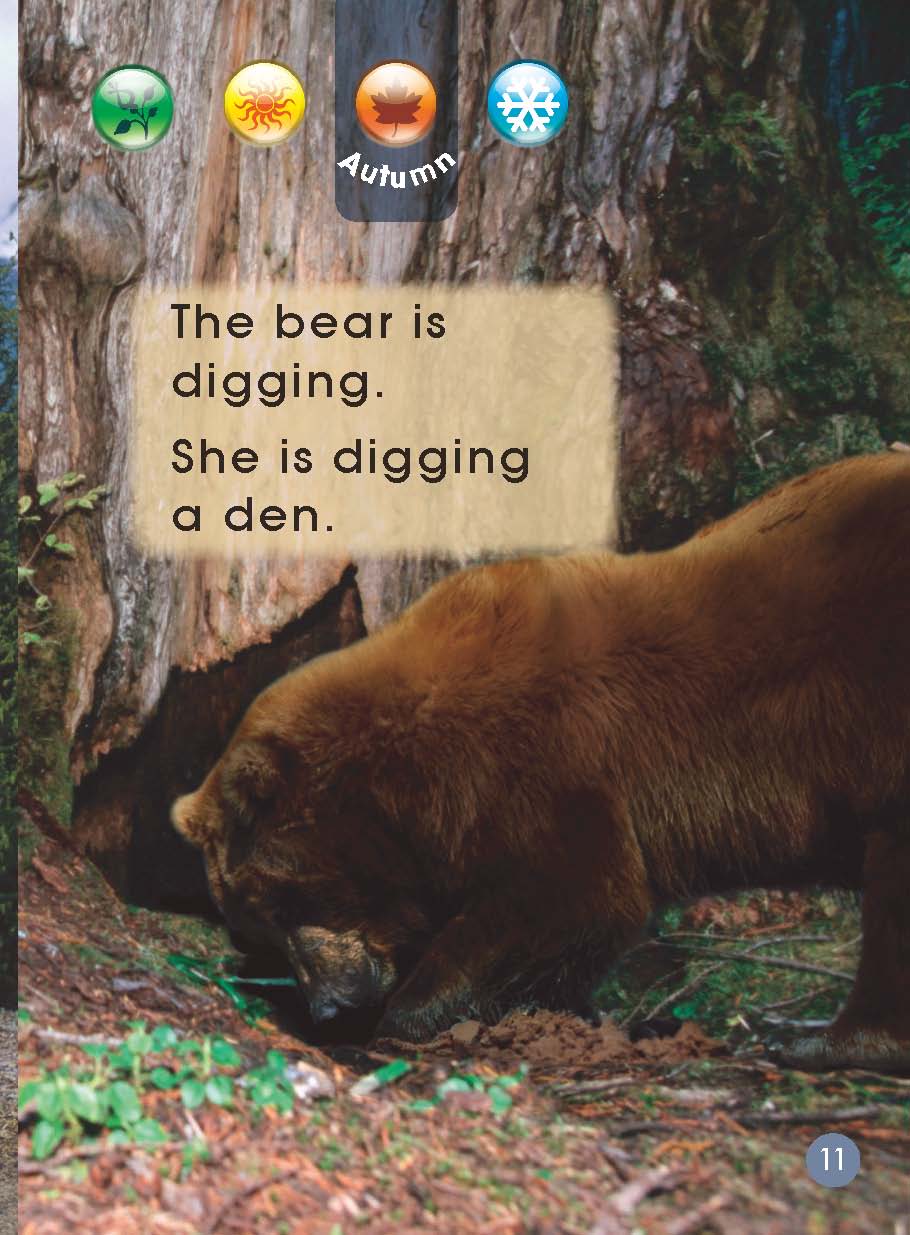 dig—digging
eat—eating
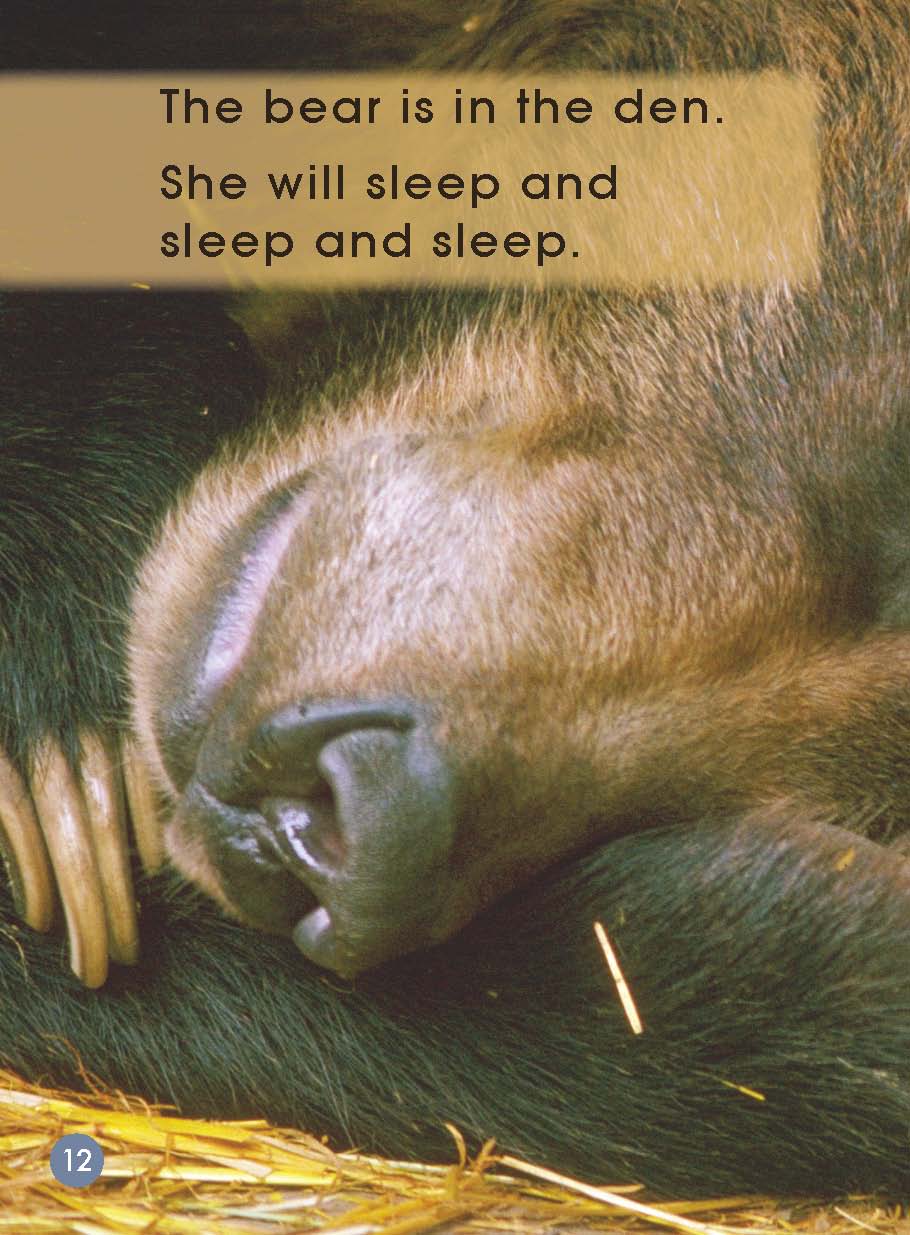 sleep
slow
Act out the story!
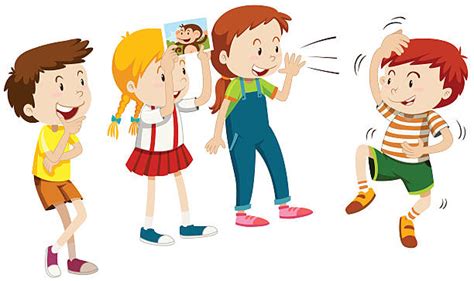 Think & answer.
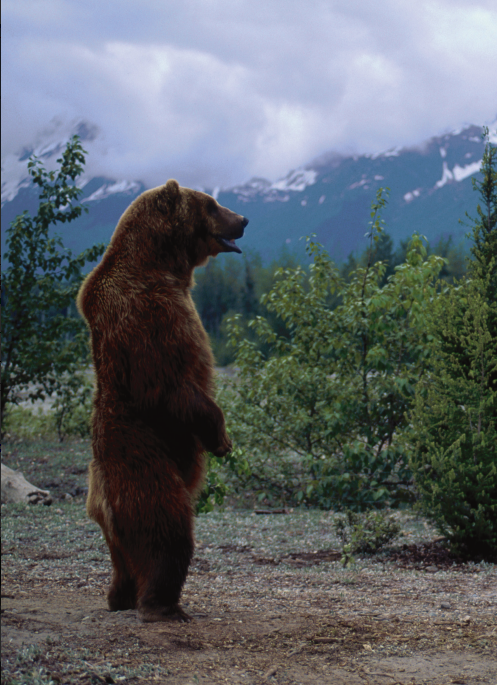 The brown bear does different thing at different times of the year. Why?
Homework
Listen to the audio and read the book.
    And tell it to your parents.
Look for more information about the  
     brown bear.